KEY:
(12) Tarps
(8) Banana Boxes
(3) Home Depot buckets + (6) Chamois
(14) Art Boxes
Portable Projector Screen
HD
+ (2) chamois
Tarps
+ (2) chamois
Students will take
 shoes off
and sit here for
 Pollock Intro
and then return here after 
project to clean up.
HD
4’x8’ Class Pollock
HD
Podium
(Epson)
Heat Register
Station #1
WINDOWS
Doors to Cafeteria B
Station #2
Station #3
Start
Place
tarps
HD
+(2) chamois
Cafeteria B Lunch Line
Pour
Paint 
only 2”
Make
(14)
Art Boxes
Park Elementary
Kindergarten Art Ambassador

VOLUNTEERS

Cafeteria B Room Layout & Set-Up Pyramid
Put
Water in
Home Depot
 Buckets
Place 
Banana
 Boxes
Place 
Tinted
Glues
Class
4’x8’
Foam Board
Station #1
White
Office
Folders
Station #3
Artists
Canvas 
Boards
 Station #2
Place
  Station
TOOLS
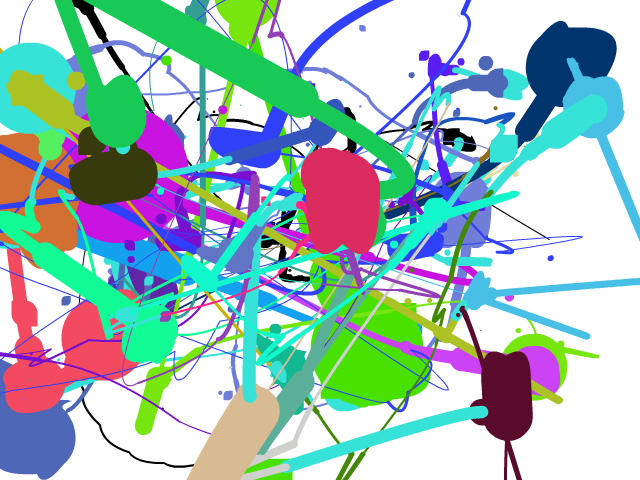 Jackson Pollock
Action Painting
Abstract Expressionism 
BY: Teri  ALLART
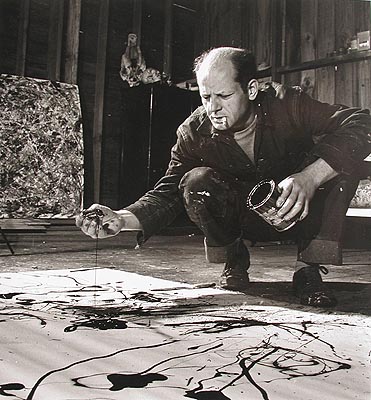 Most paintings we see have…

people, buildings, animals or other objects we recognize in them.
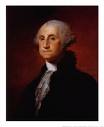 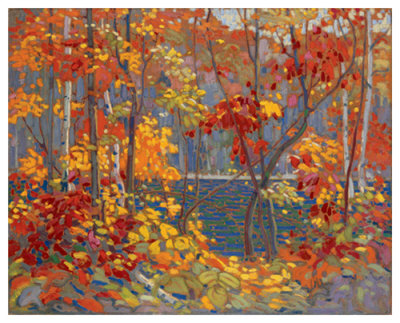 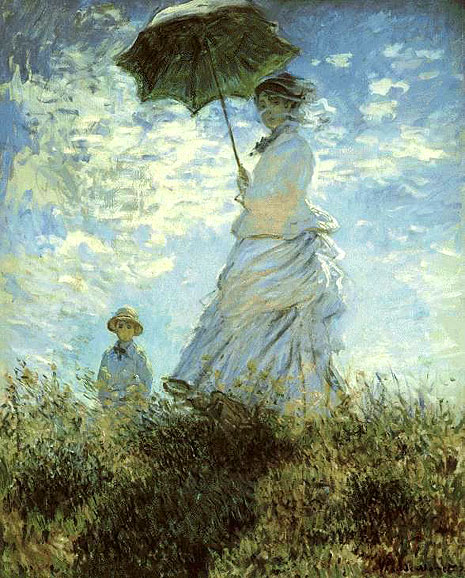 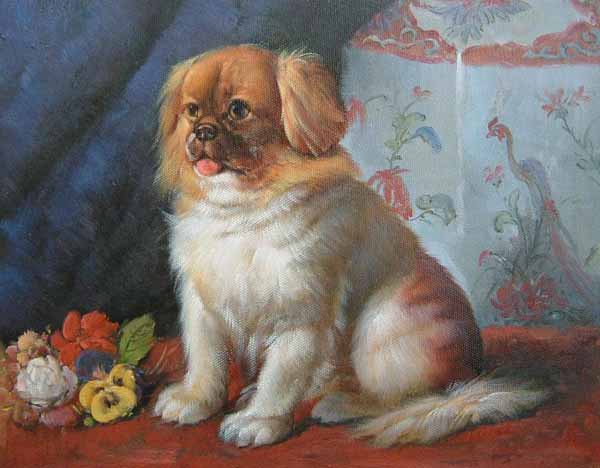 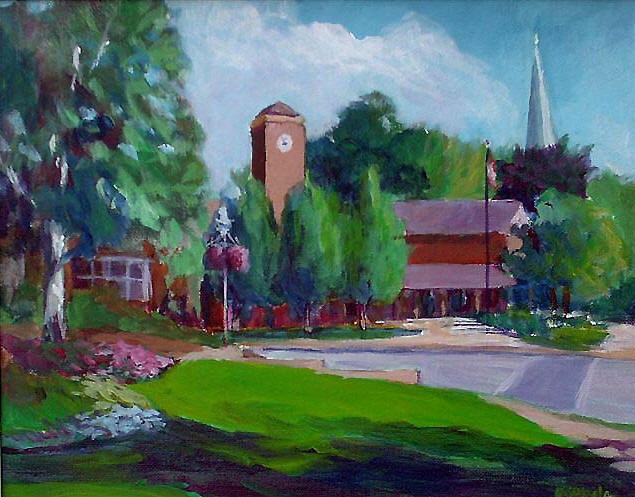 Galaxy, 1947
We’re going to learn about an American artist named…
Jackson Pollock
whose paintings looked more like this when he was done.
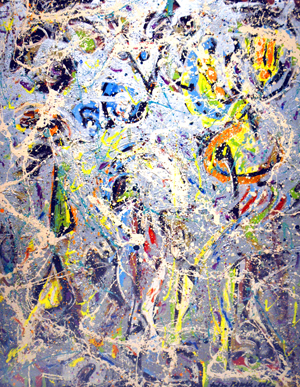 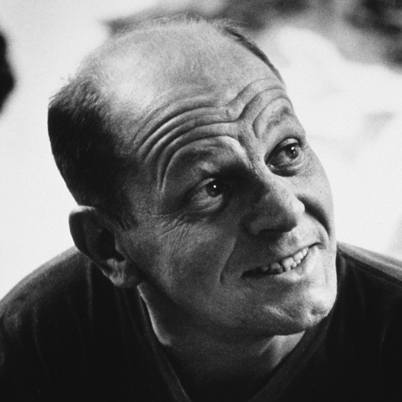 This style is called…

 “Abstract Expressionism” because you can’t see anything  or anyone clearly.
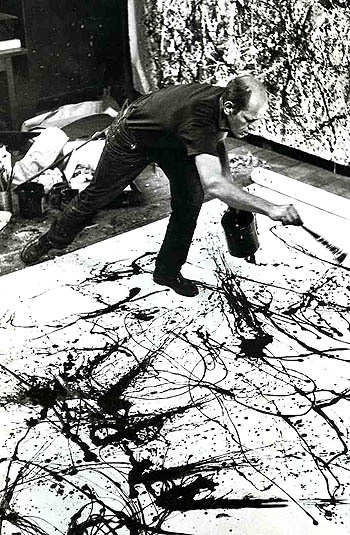 Jackson  POLLOCk’s  STYLE
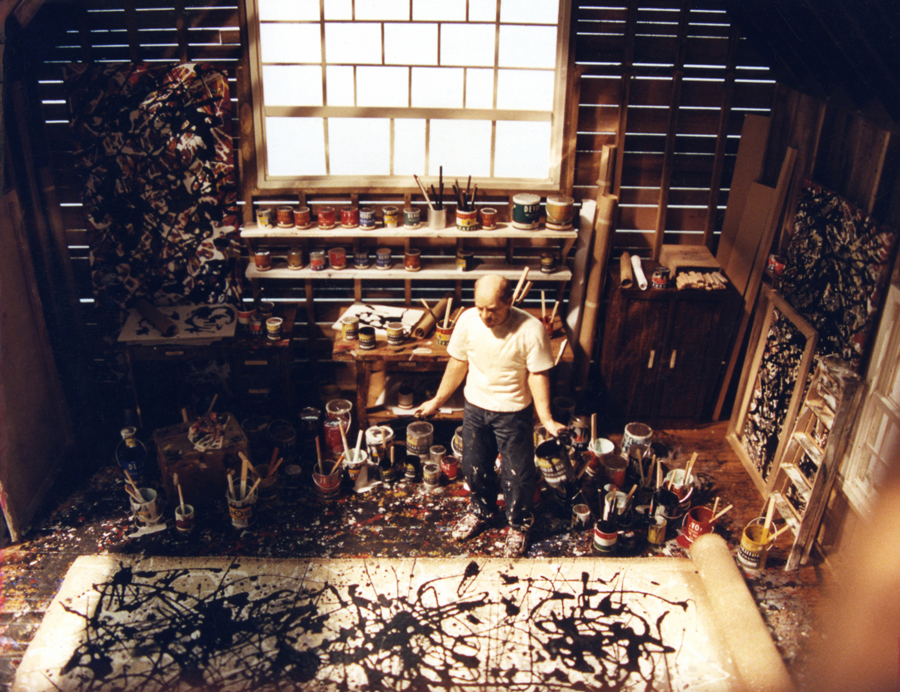 He was nicknamed “Action Jackson”  because of the active way he moved around his art while painting.
He splattered, dripped and poured paint all over his canvas that was spread out on the floor of his barn! He used sticks, old hardened brushes, sand, and string to build up layers of color.
Convergence, 1952
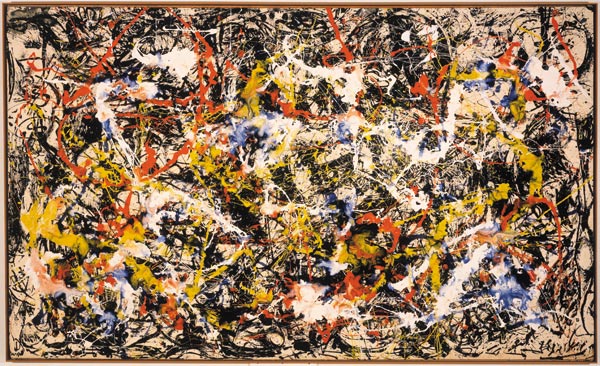 You can’t recognize any objects in Pollock’s paintings like a person, tree or animal.
Blue Poles, 1952
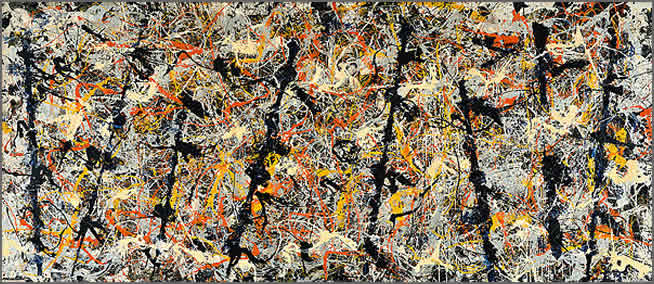 Jackson painted how he felt inside, not what he saw around him.
He wanted people to see and feel the energy he felt while he was painting.
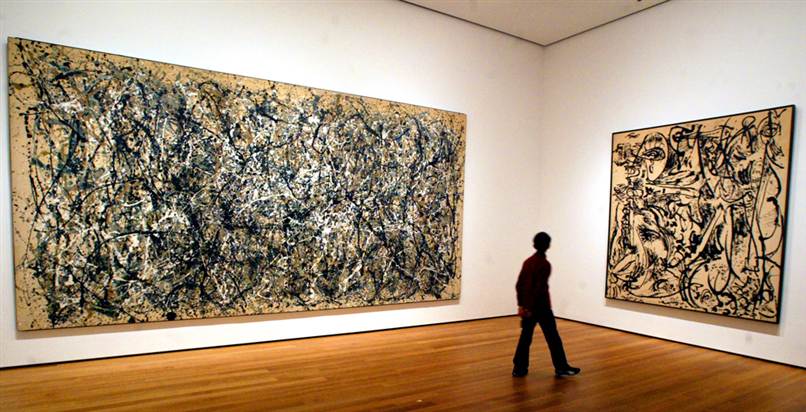 Autumn Rhythm, 1950
Echo: Number 25, 1951
Jackson Pollock’s paintings are filled with a lot of movement and energy.

They are bigger than a king size bed!
Art  AMBASSADOR  Project:
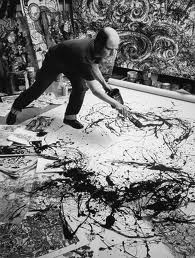 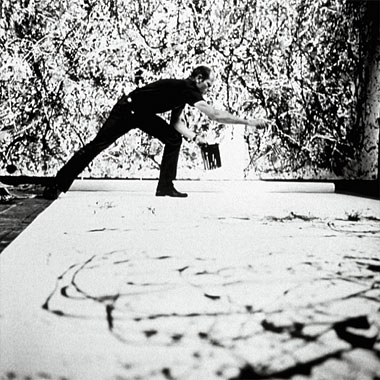 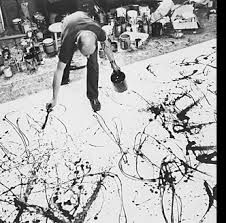 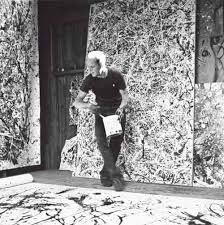 To create “Action Paintings” when you let your feelings come out and paint like
 JACKSON POLLOCK !
ONLY ONE  RULE:  
 NEVER touch your paper with any of your art tools!
We will get into (3) groups (approximately  7 students);  one group to each station